At the Light of Love High School at Yenangyaung
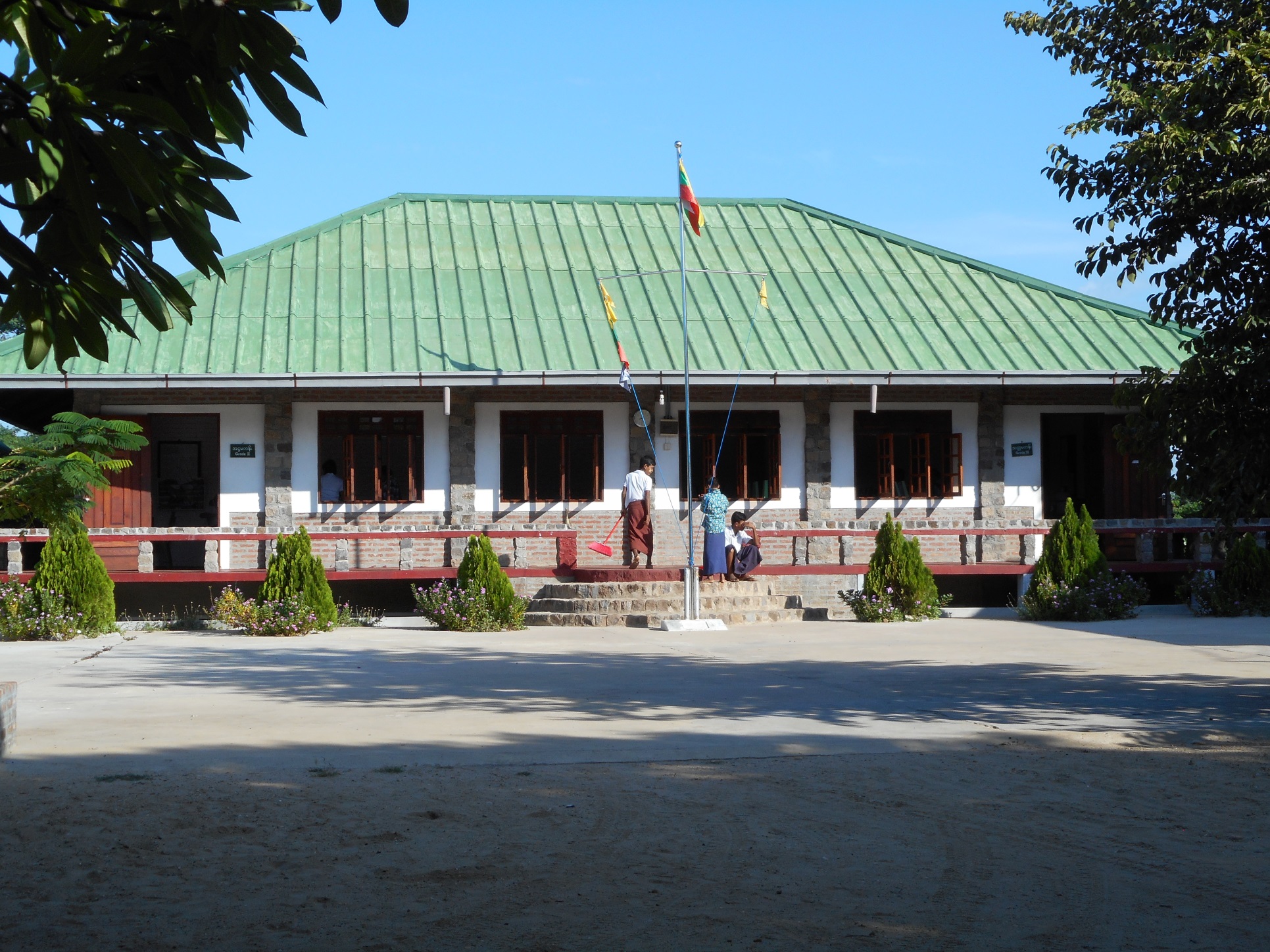 The school buildings look stately -
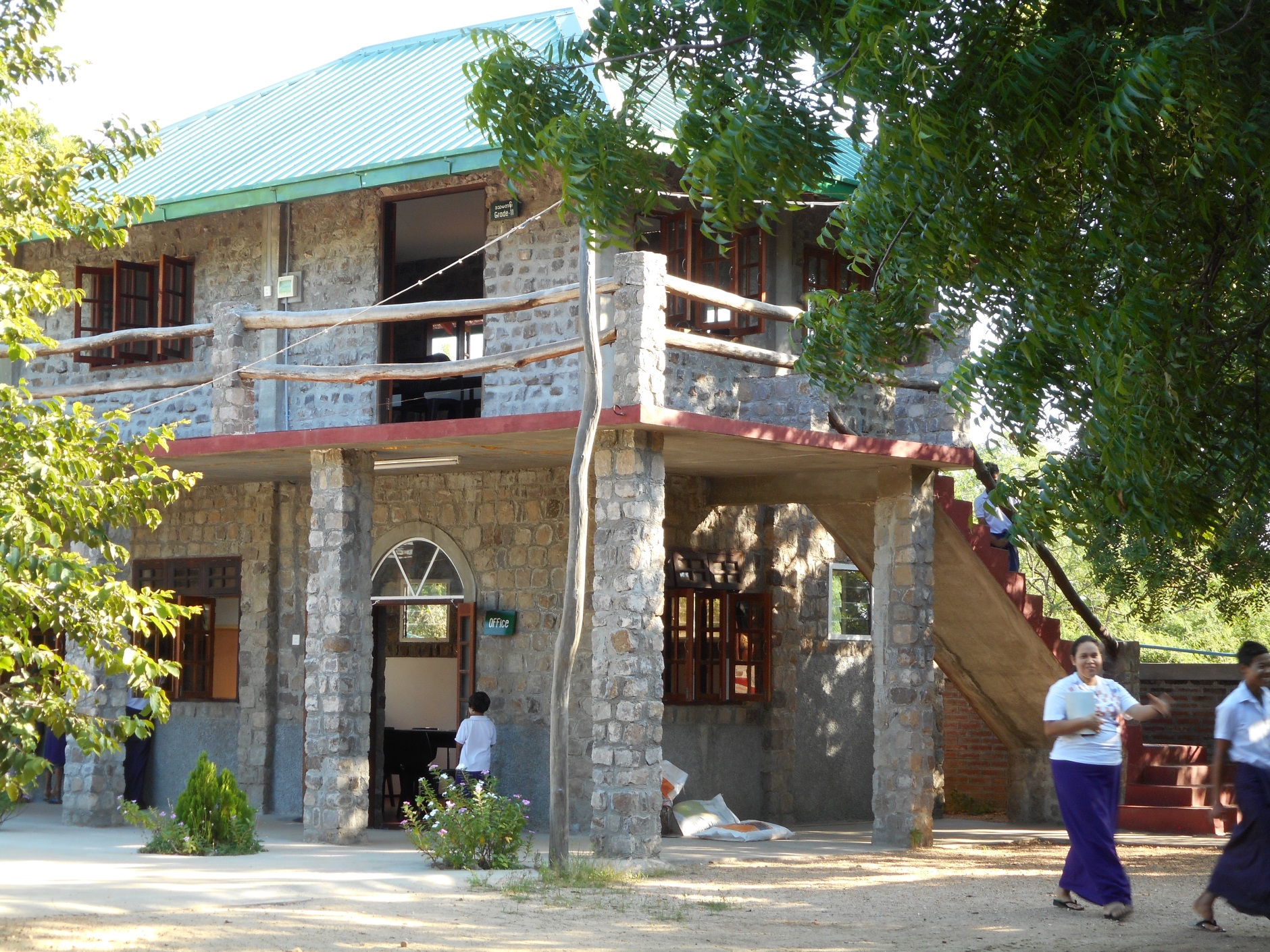 two of them have two storeys.
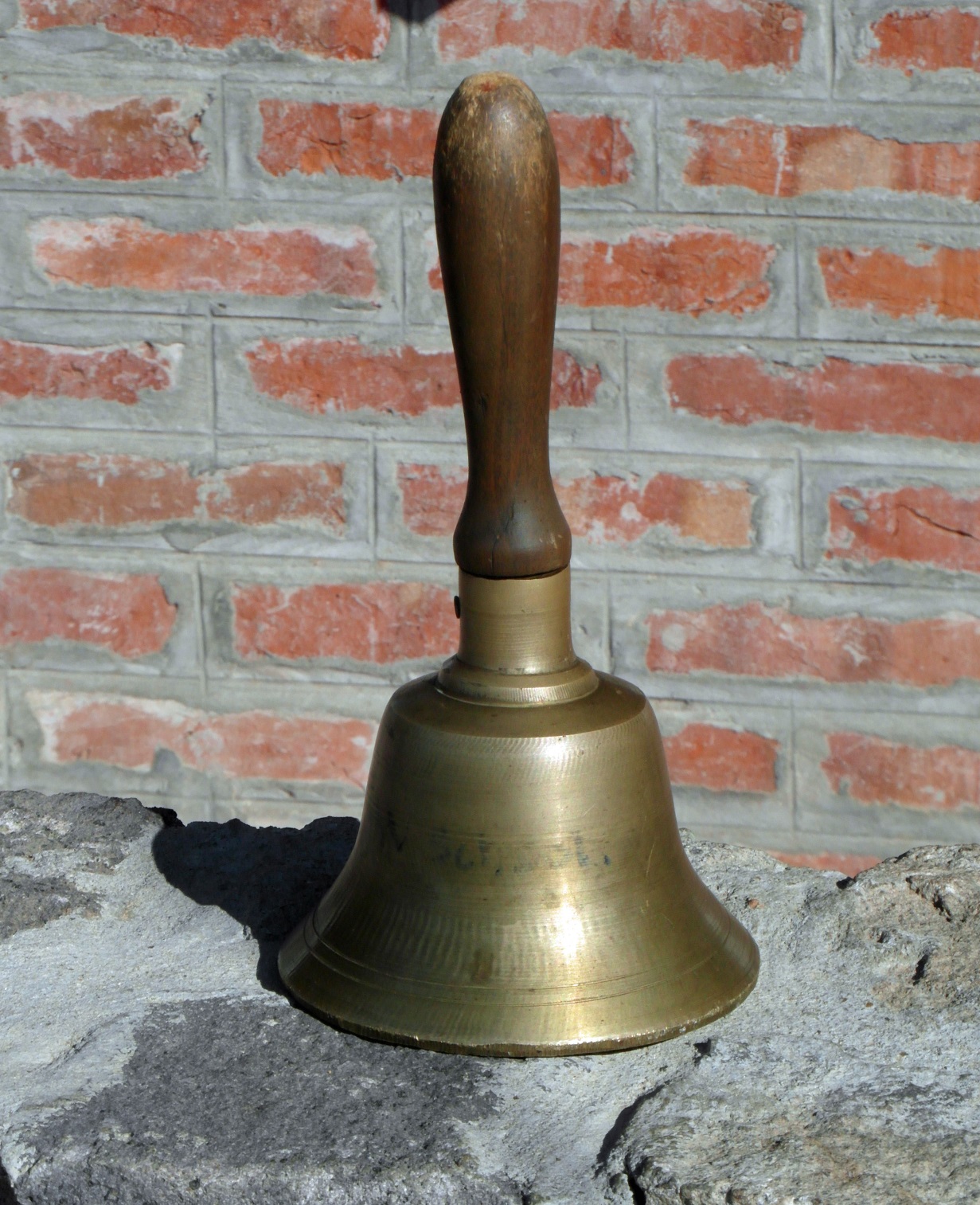 The school bell
Roll call on Monday morning
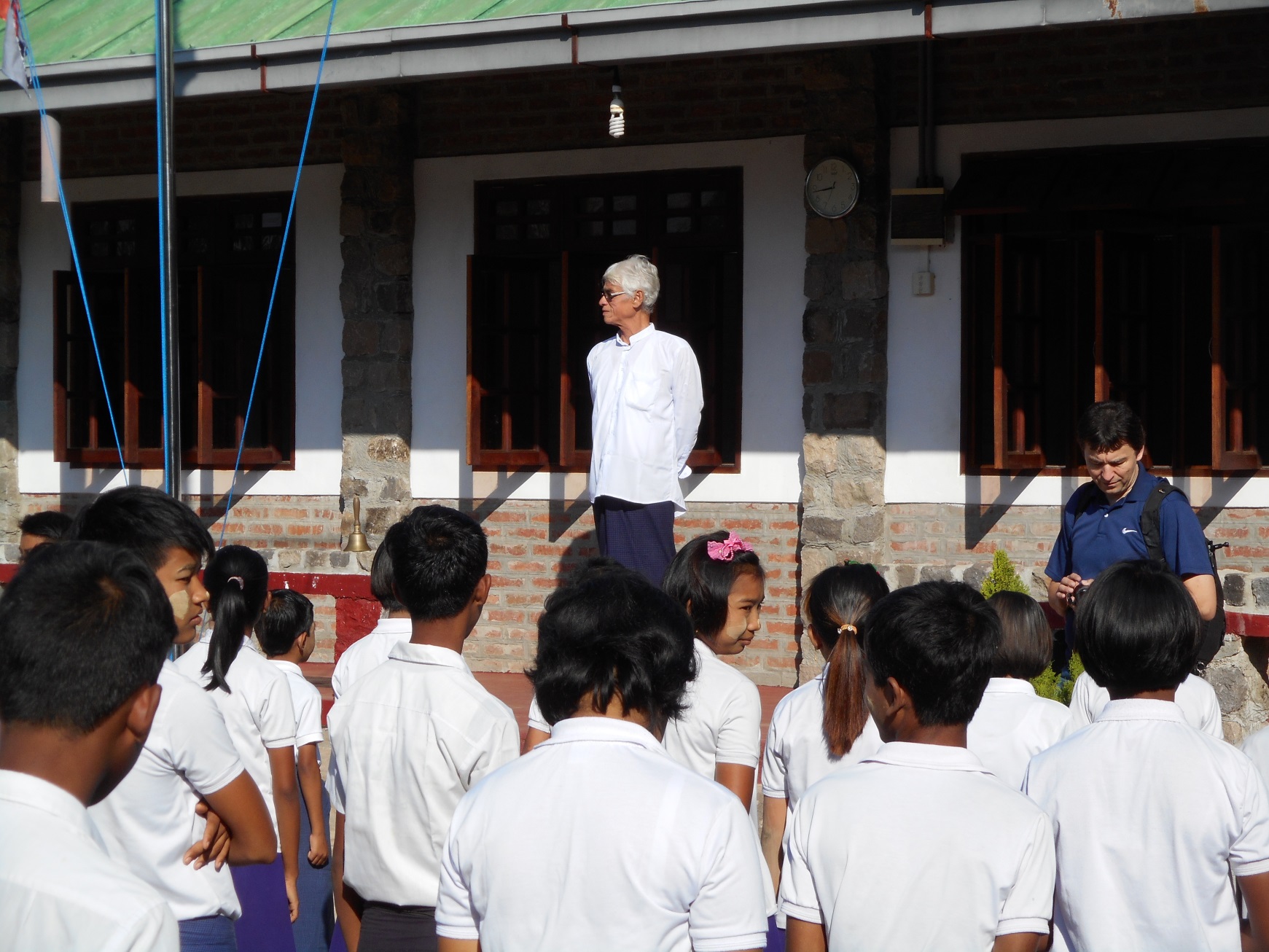 CEO Eric opens the week.
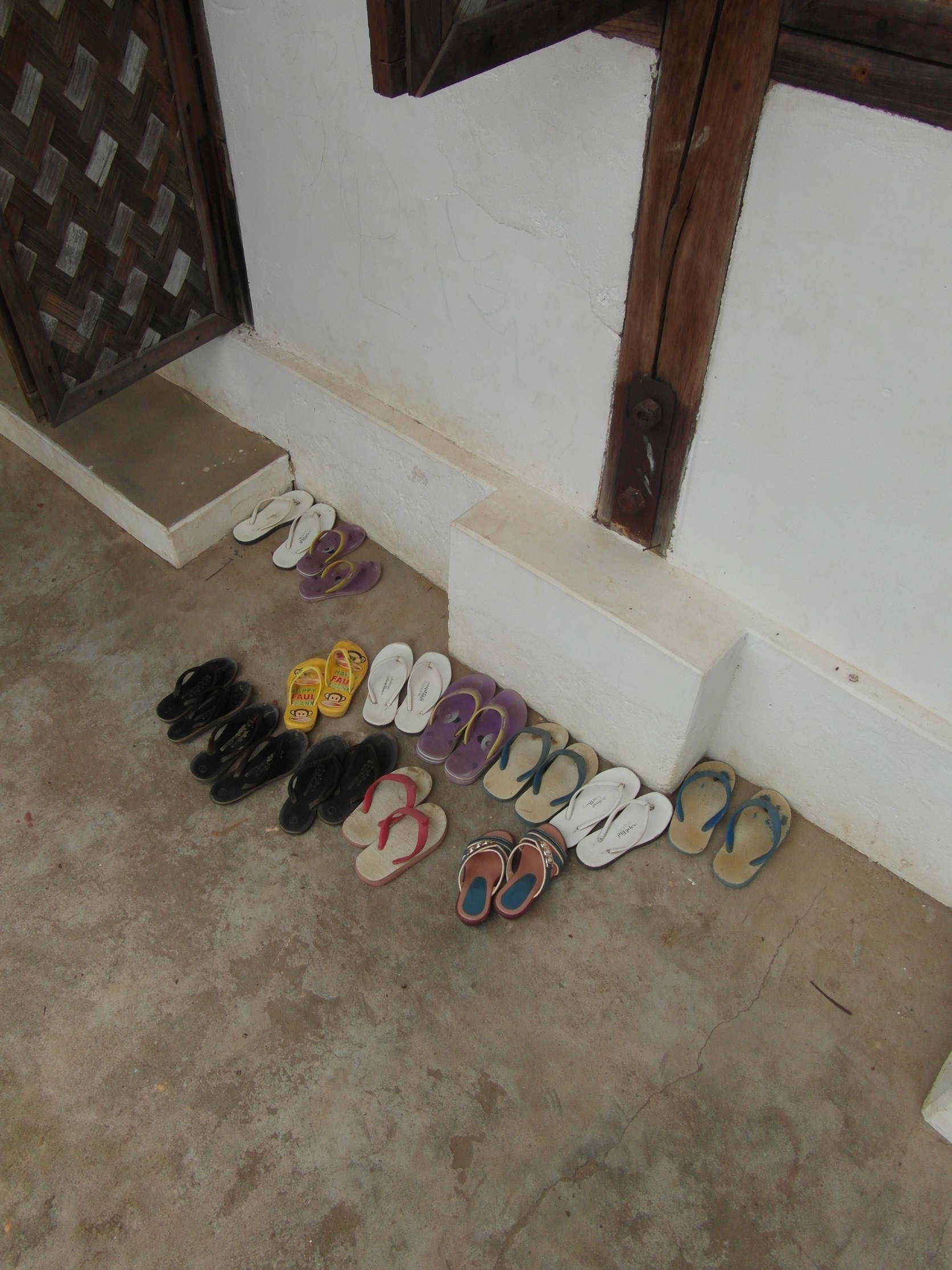 In front of the classroom
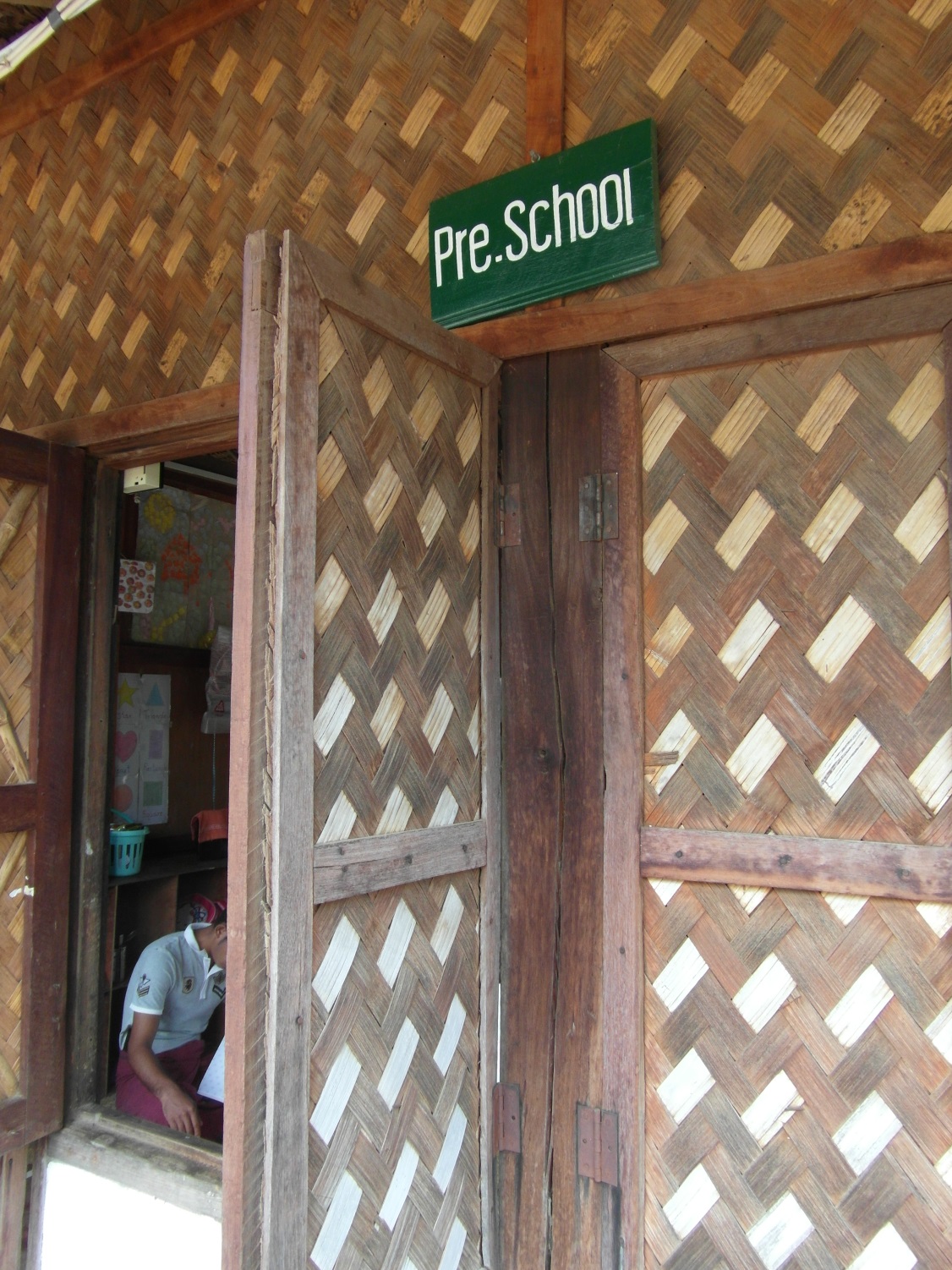 What’s behind that traditional door?
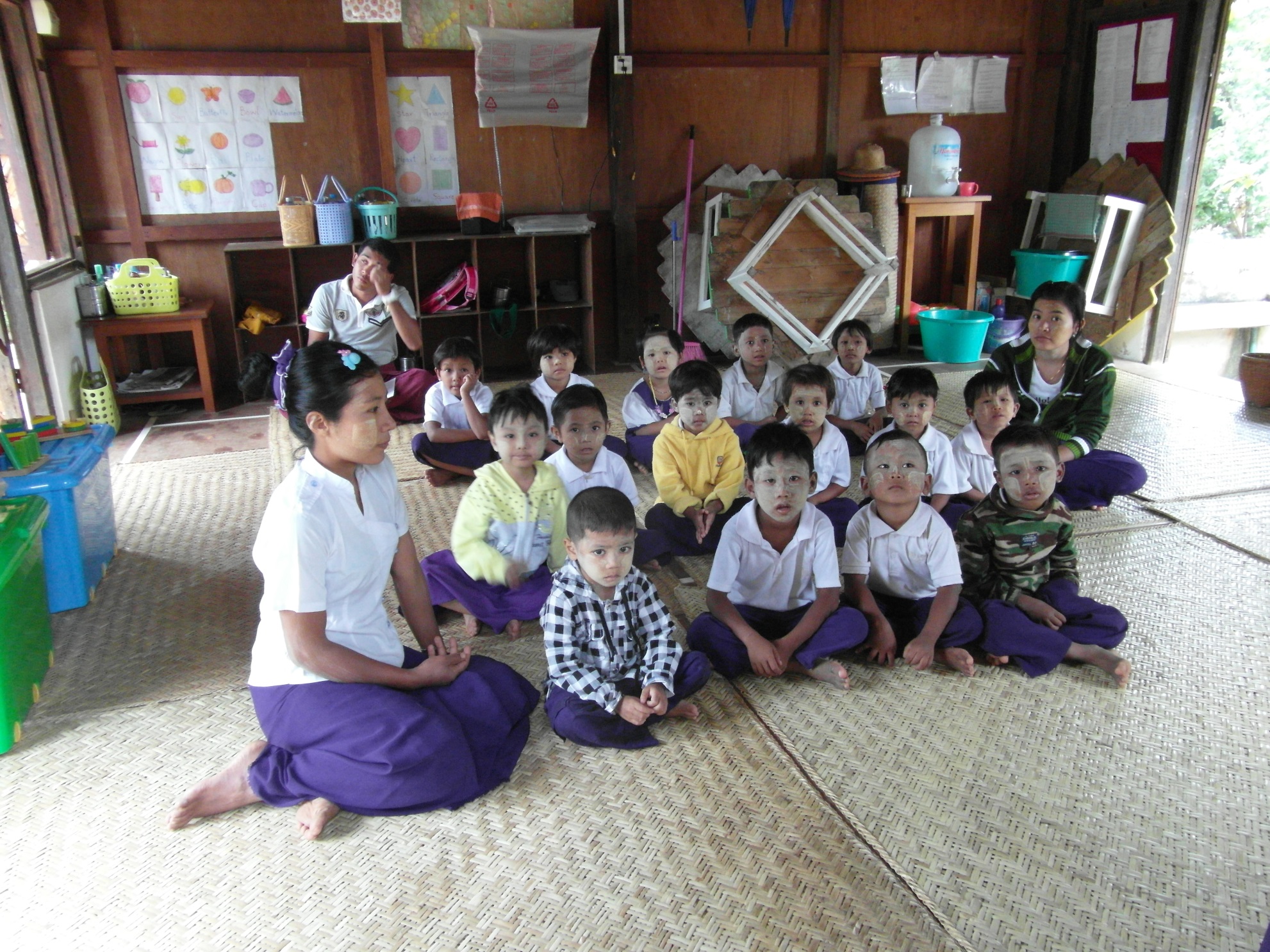 Pre-school
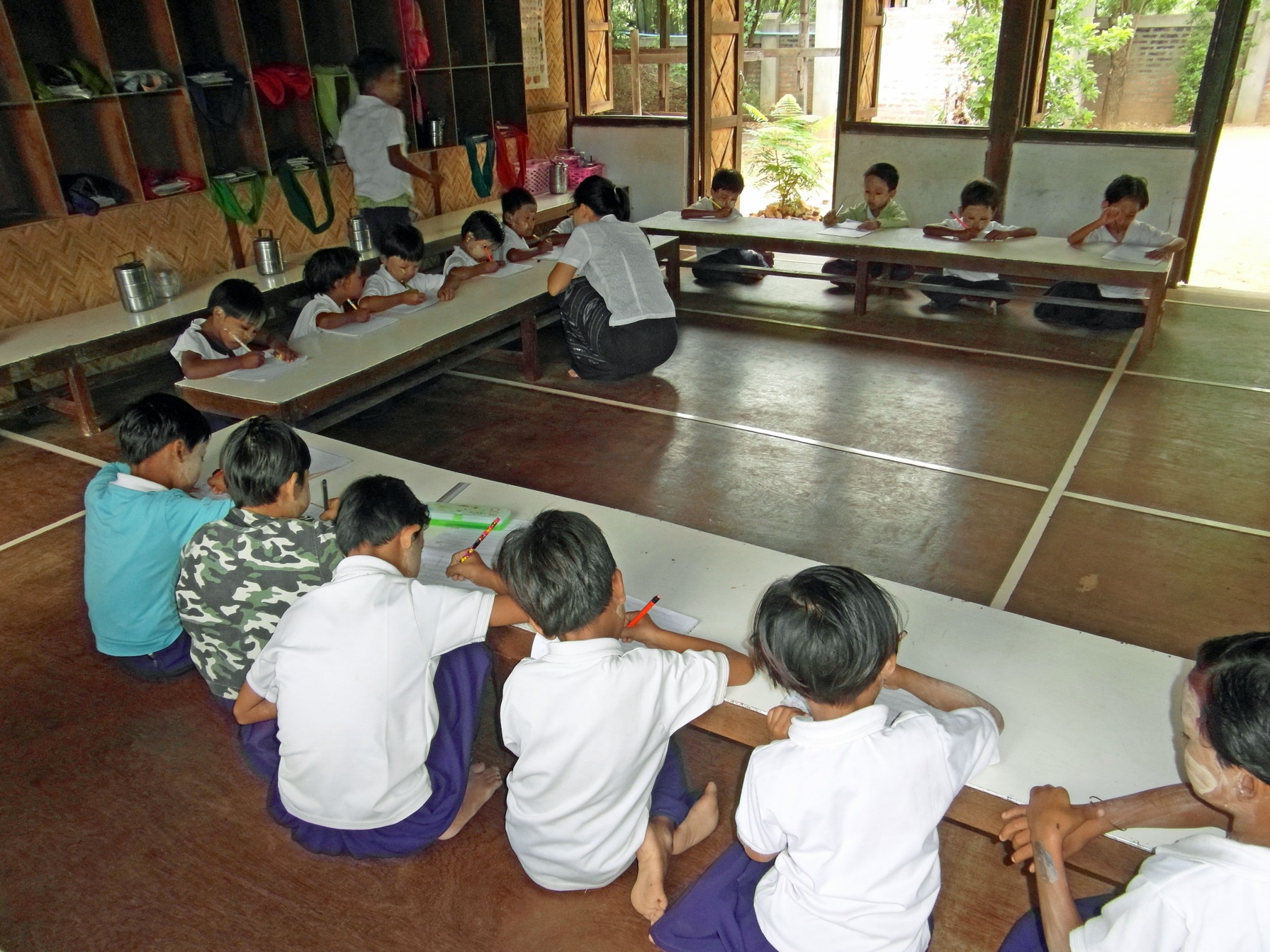 Low tables for grade 2
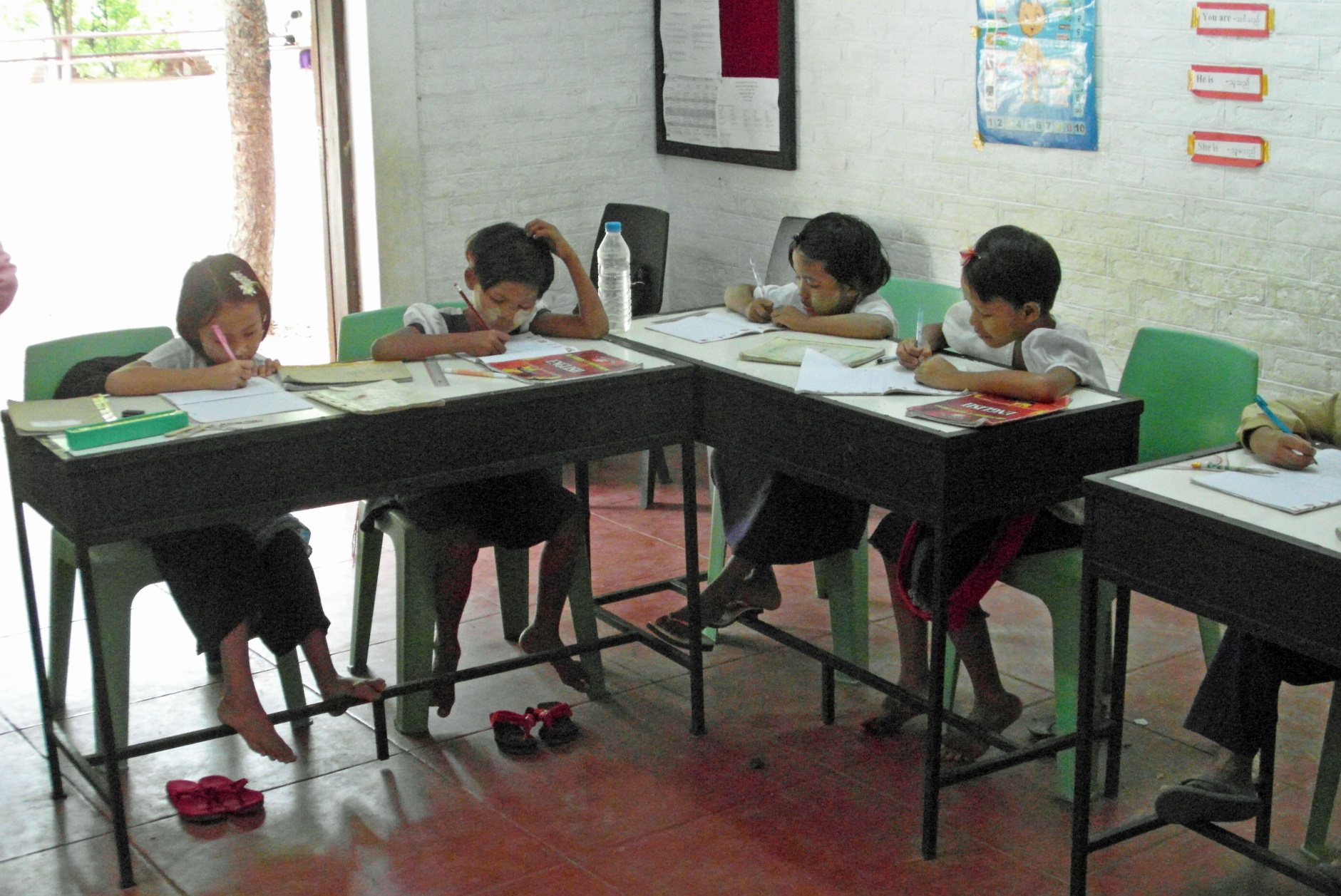 High tables for English grade 4
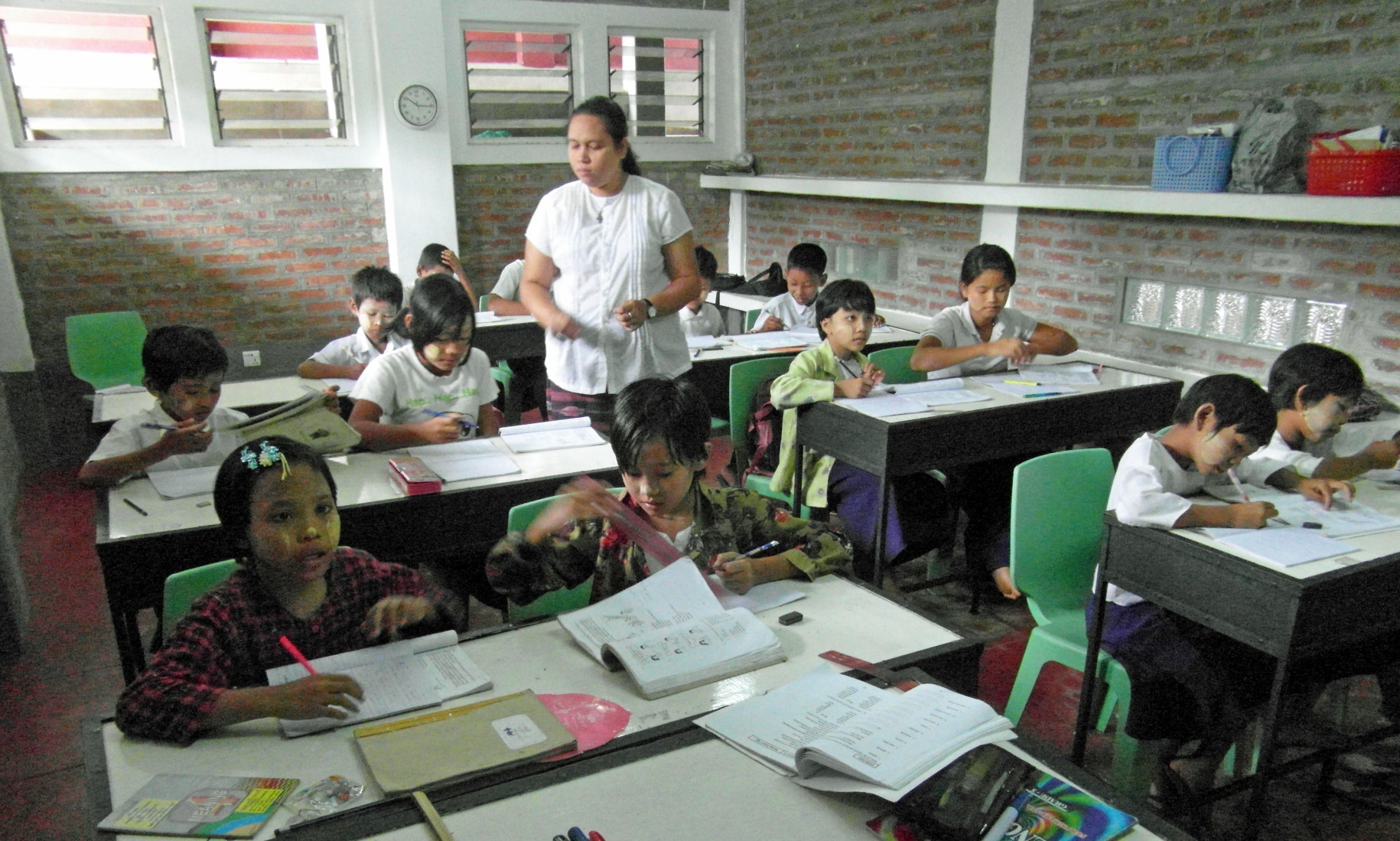 English Grade 6
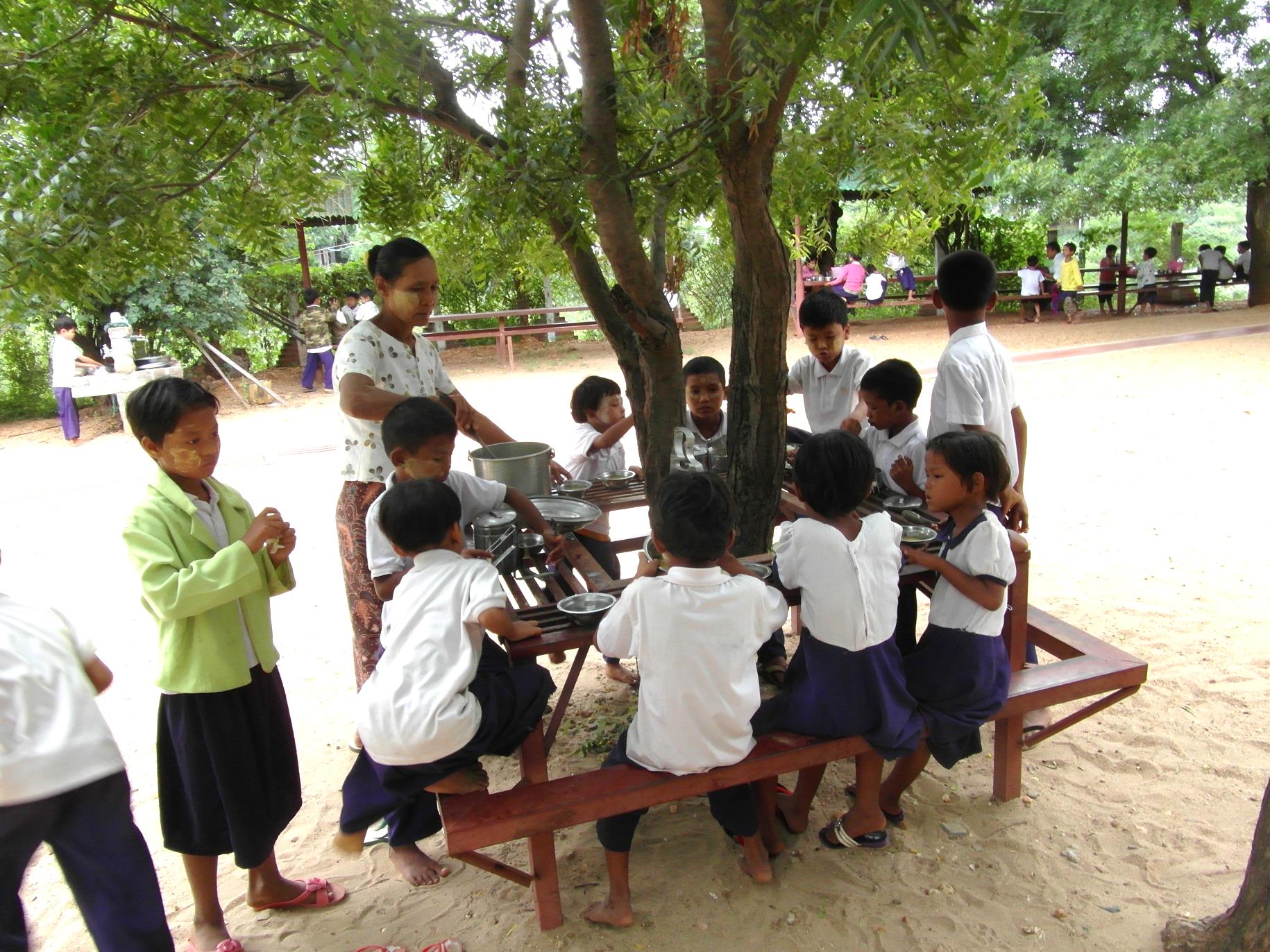 Lunch break
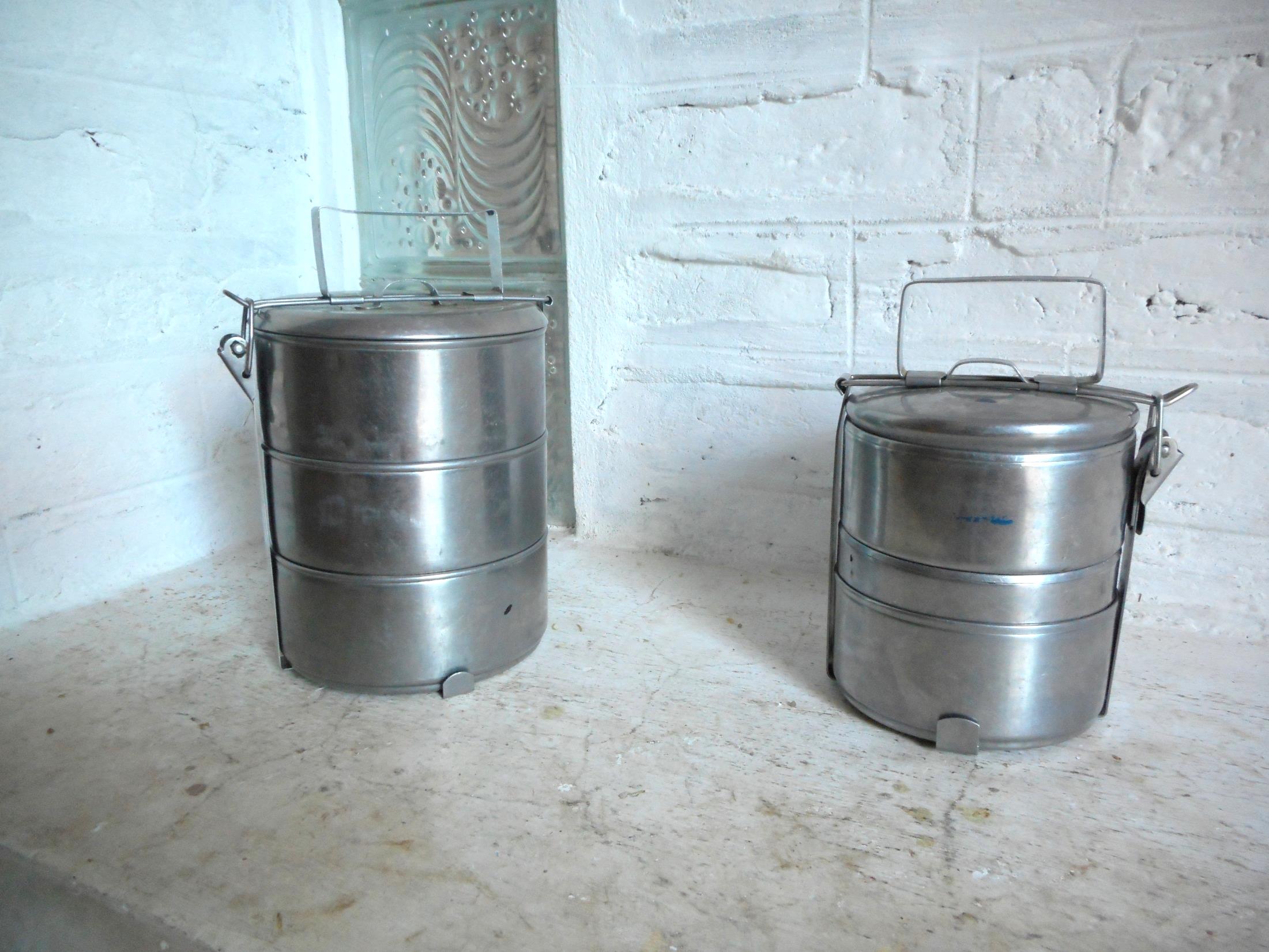 Lunch boxes
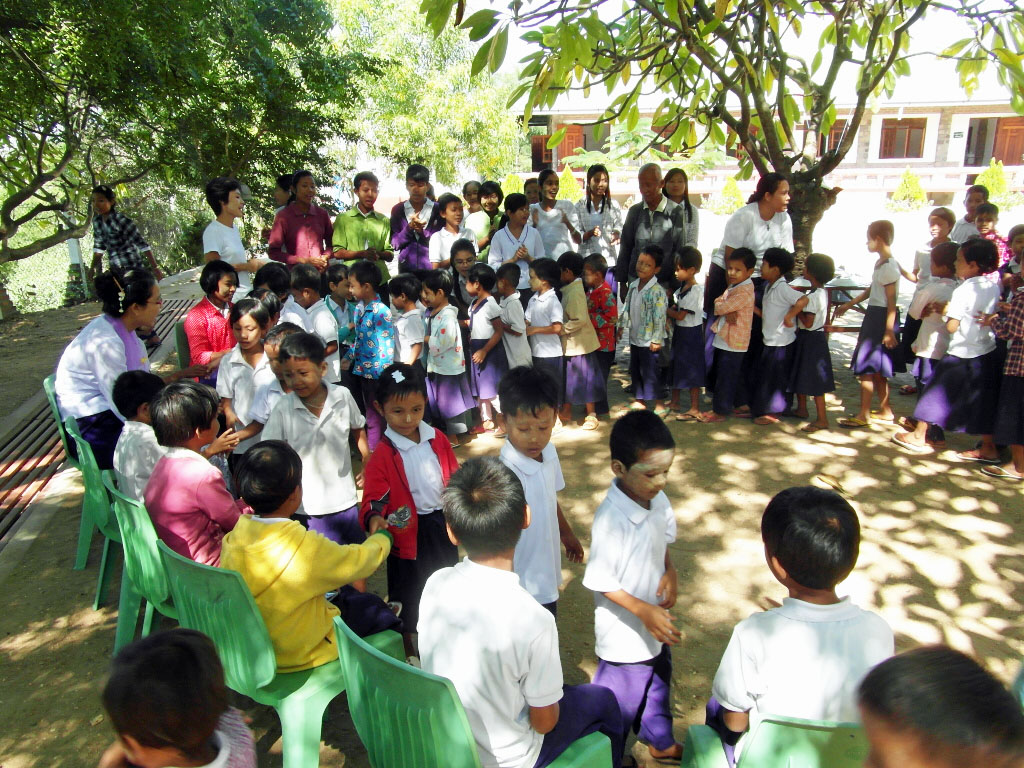 Birthday parade …
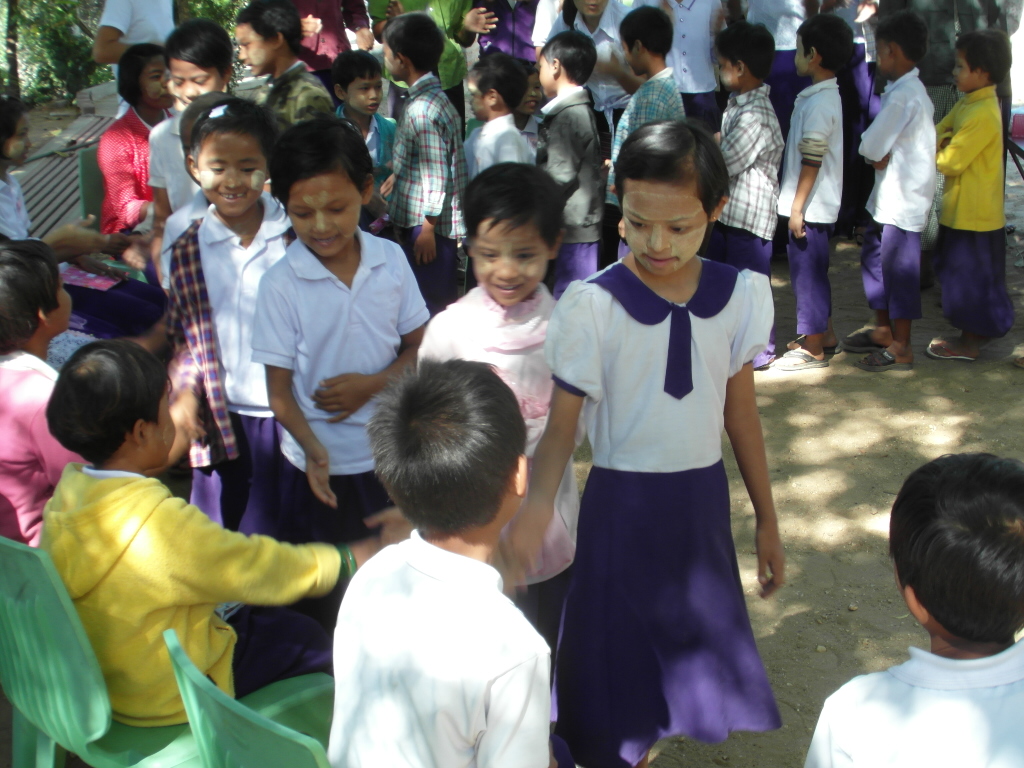 Happy birthday to you!
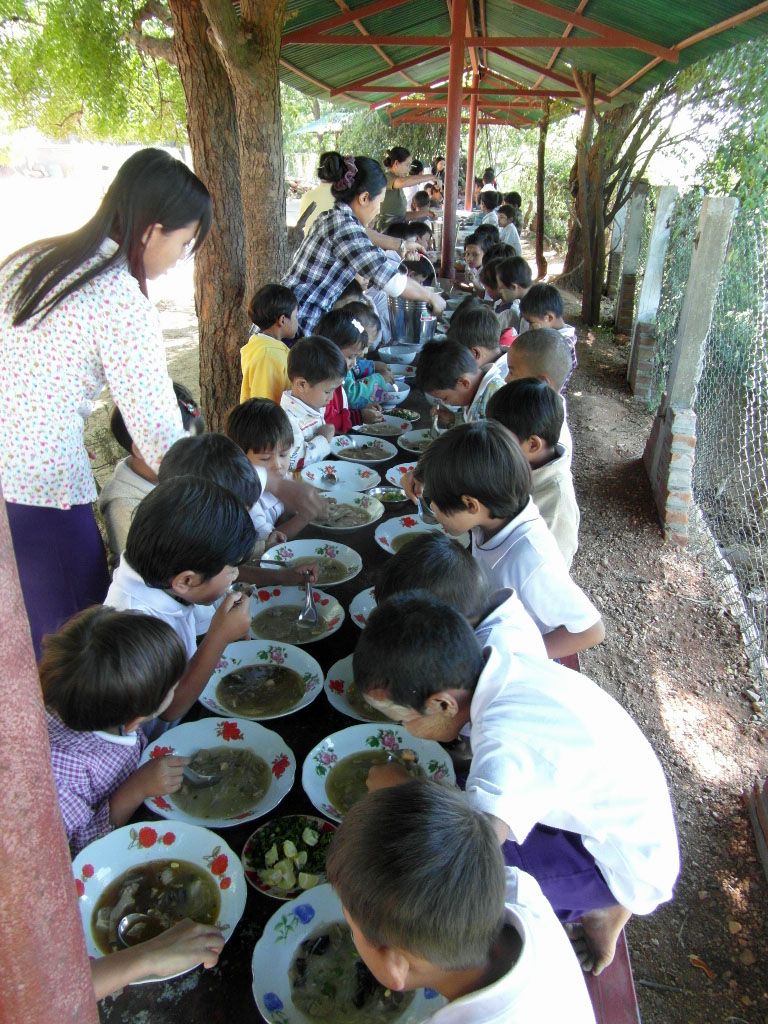 … with noodle soup.
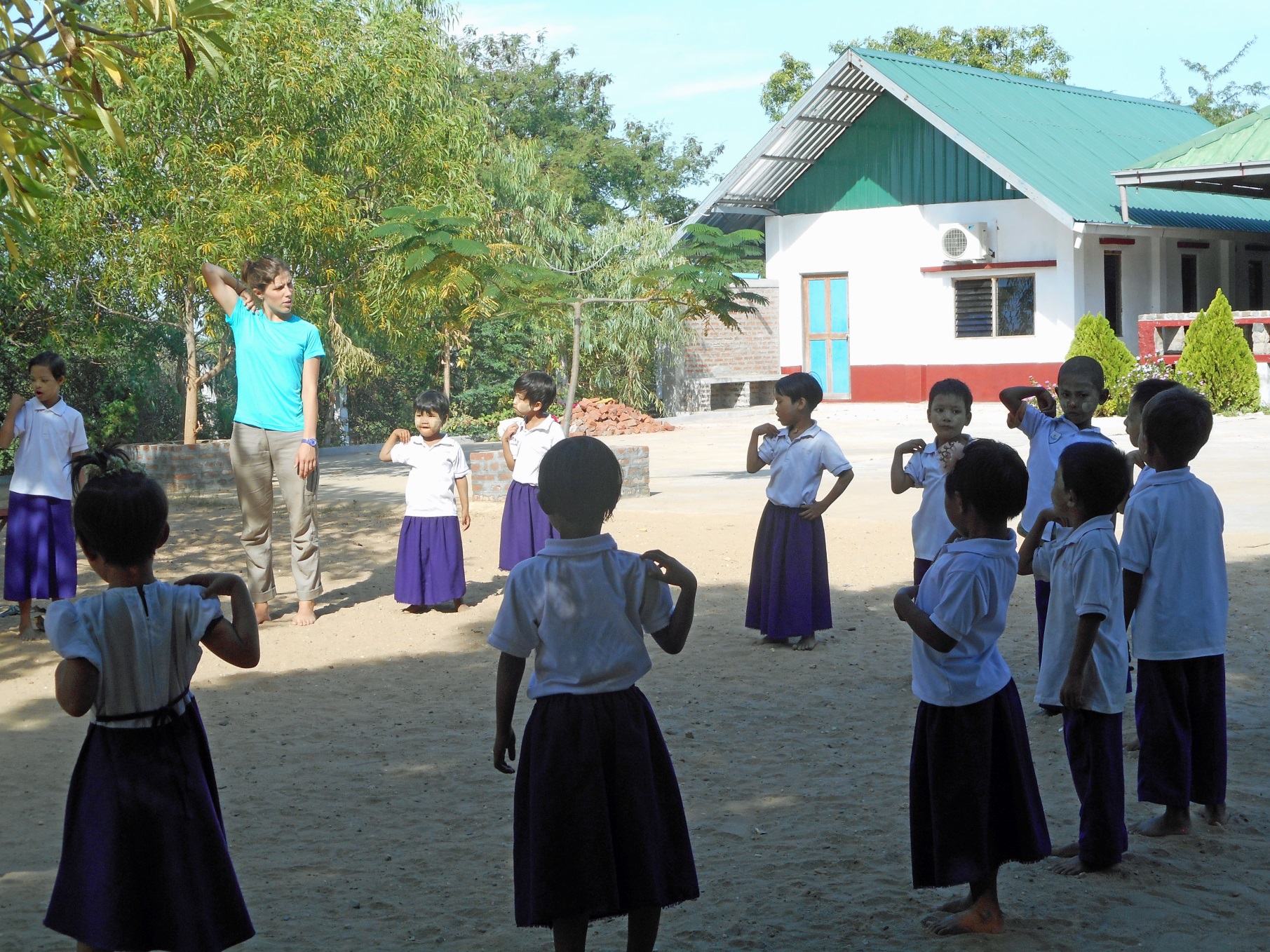 Sophie’s gymnastic lessons
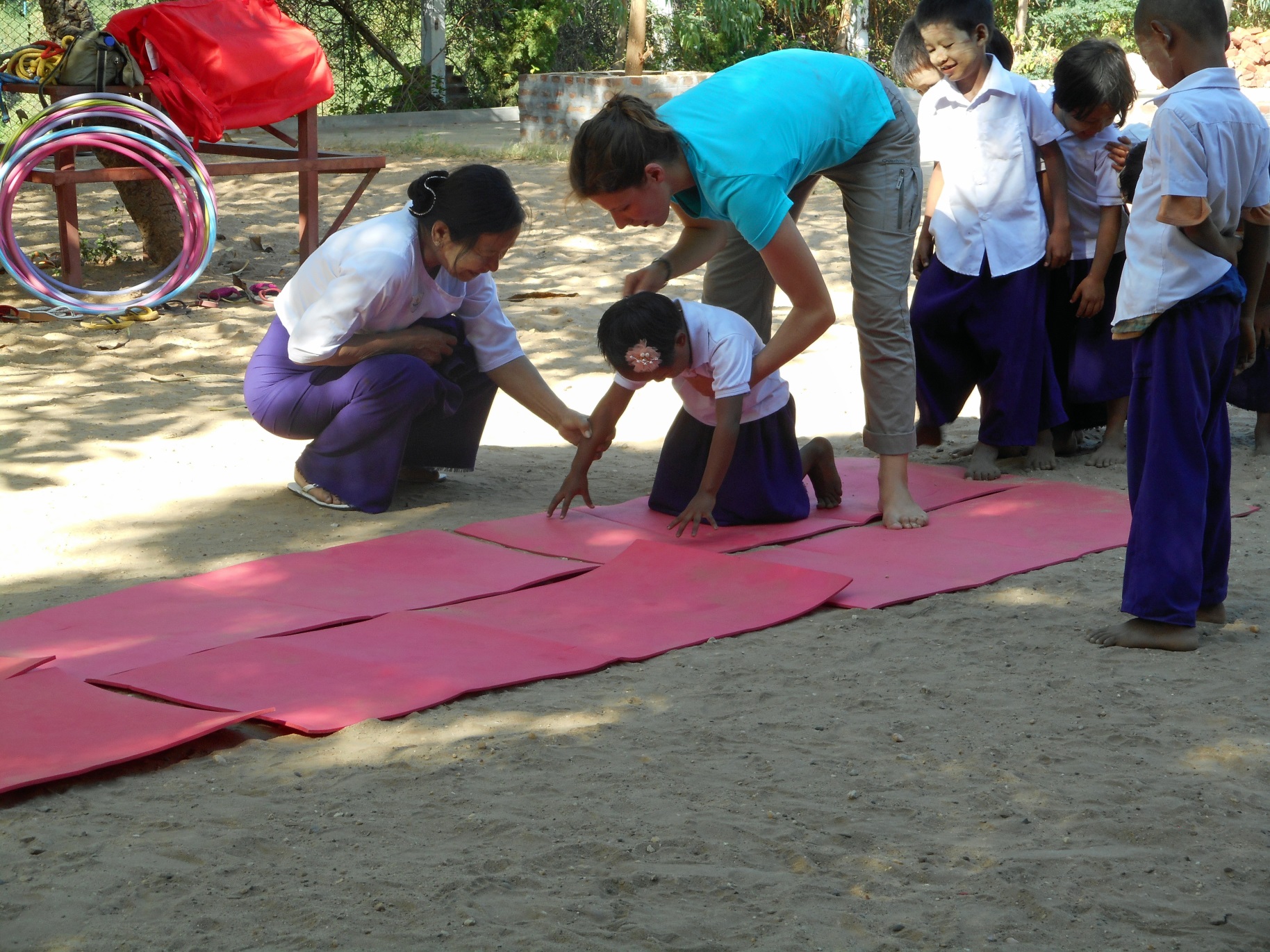 Summersault – not so easy!
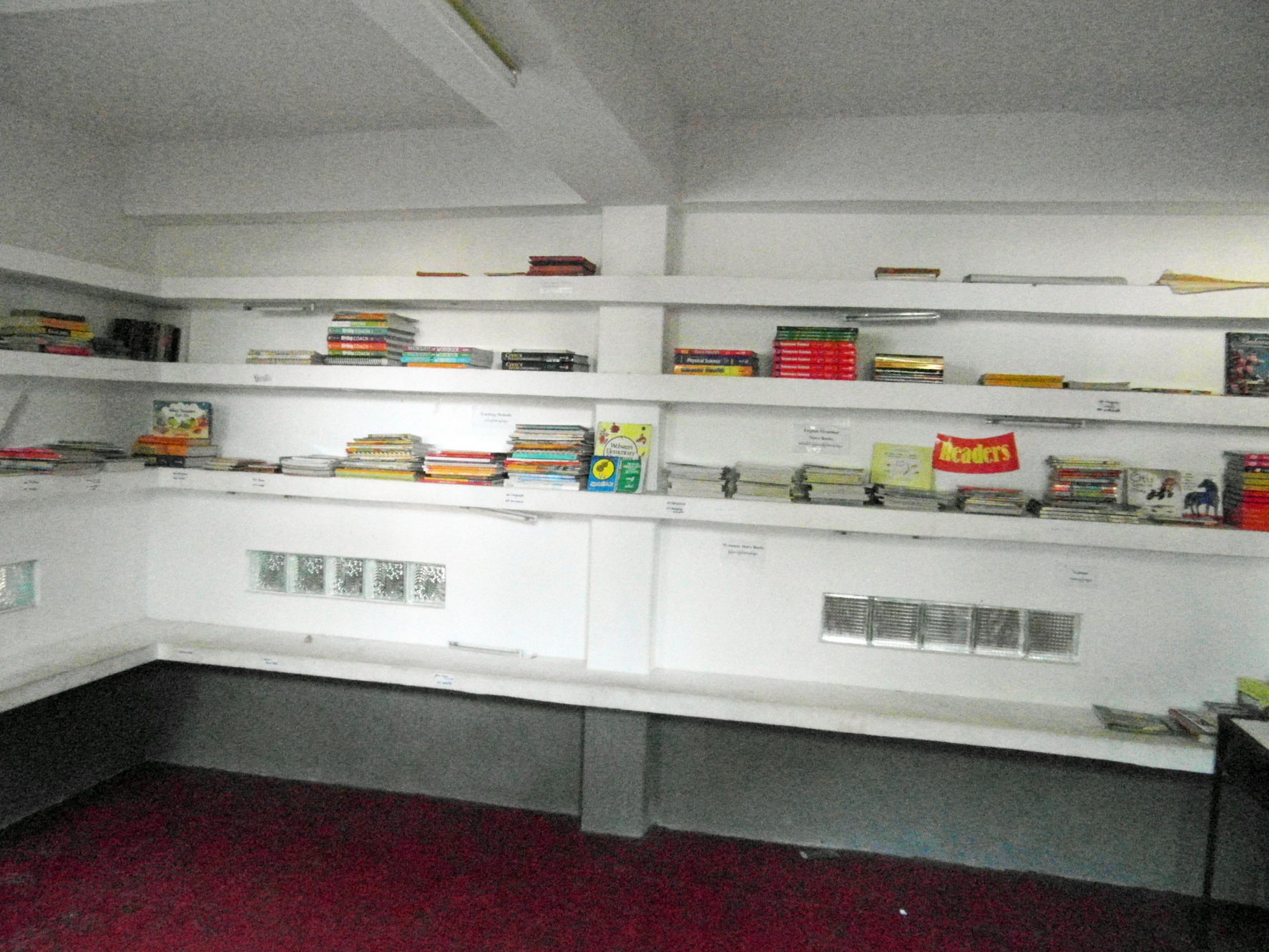 The re-organized library
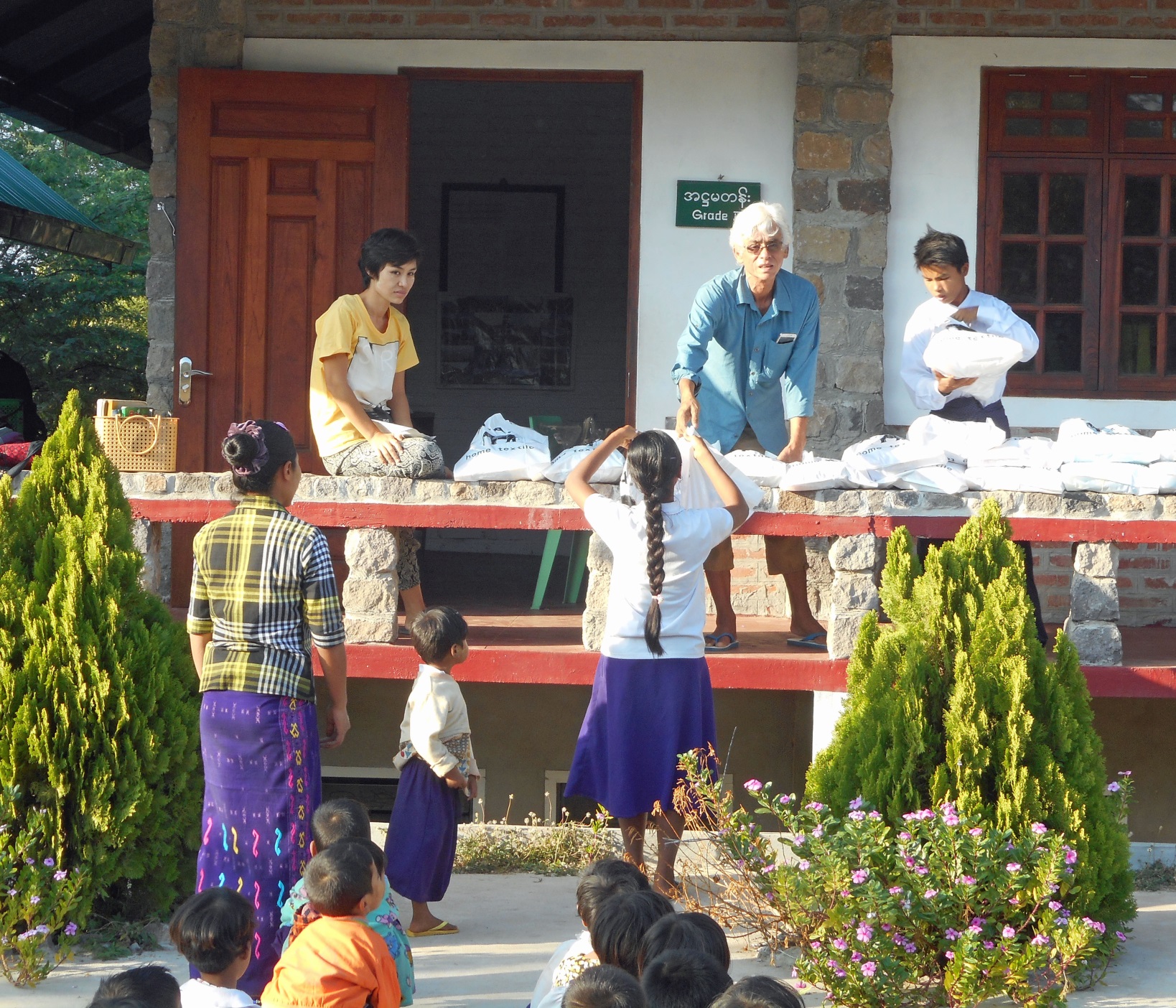 Winter is approaching - gift of blankets
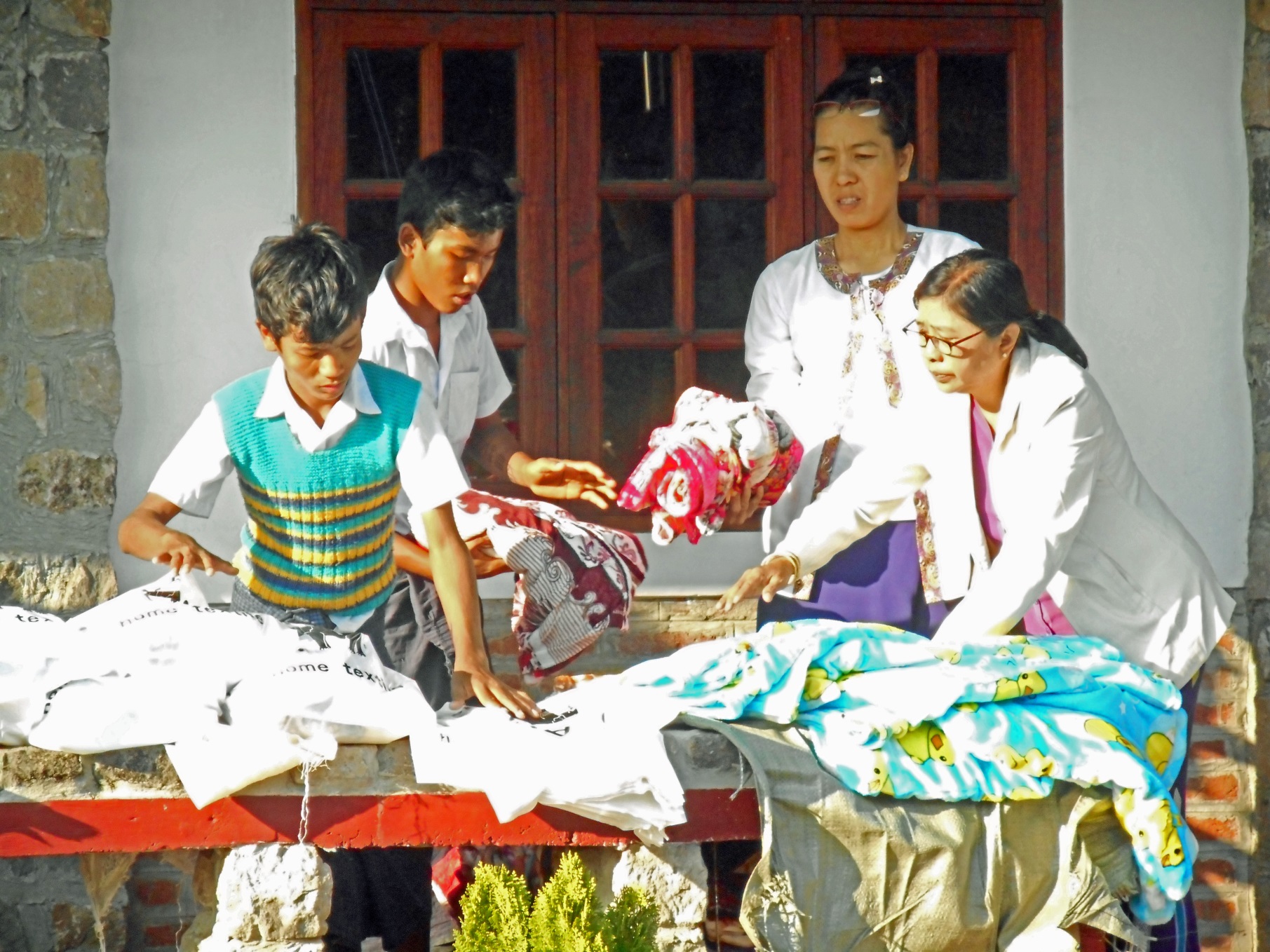 Packing blankets
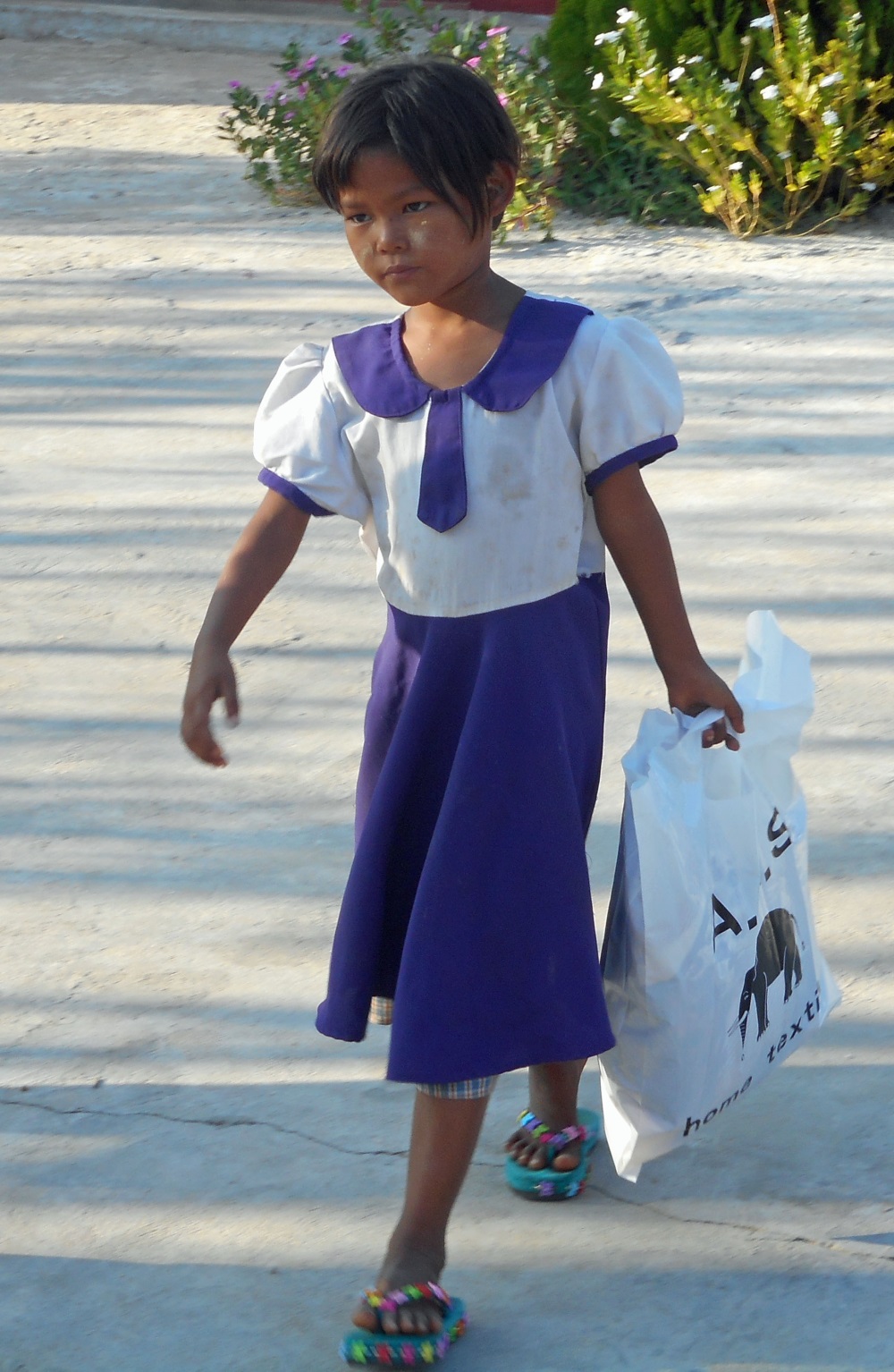 Proud to carry the blanket home!
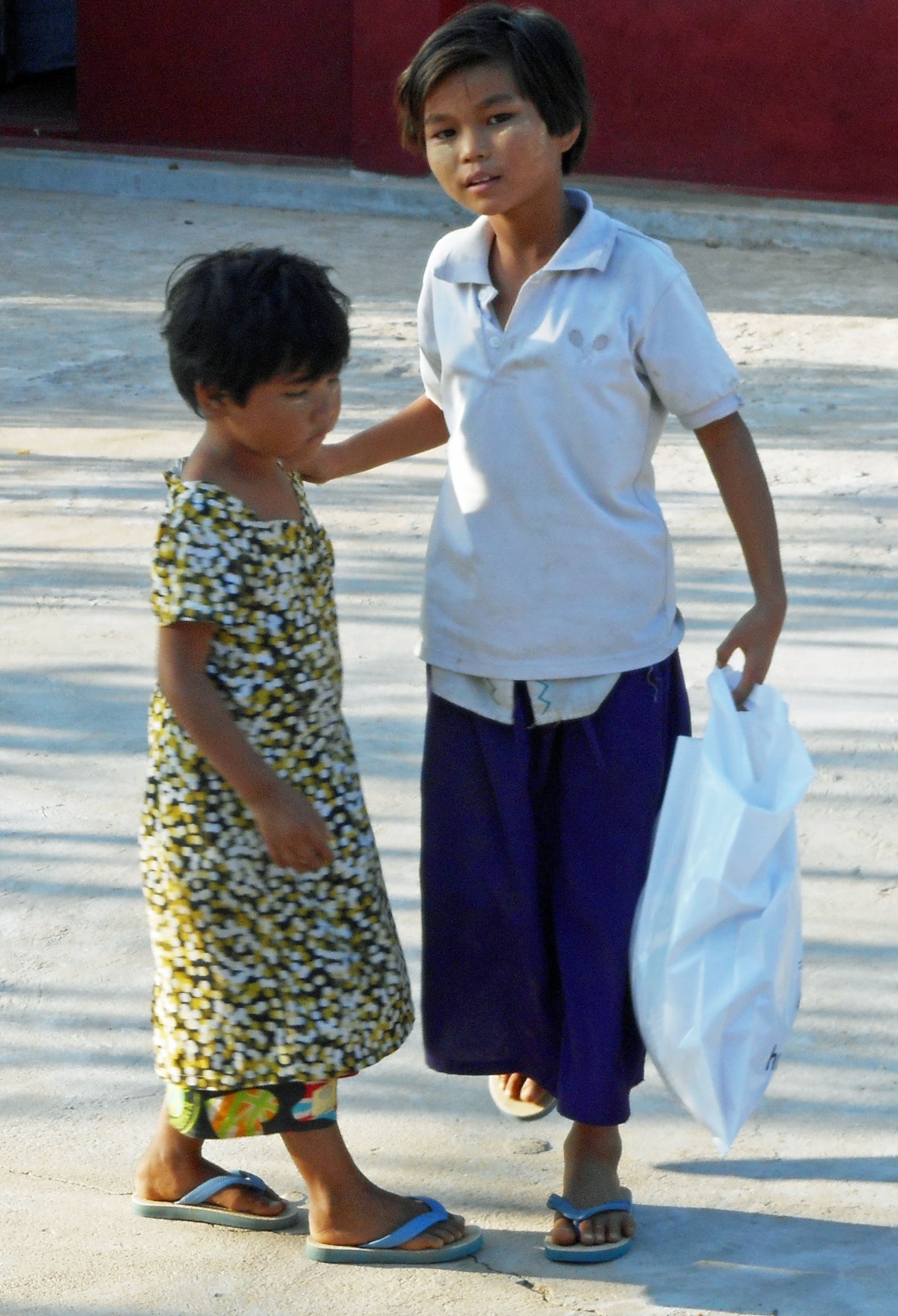 Yes, there is one for you in the bag!
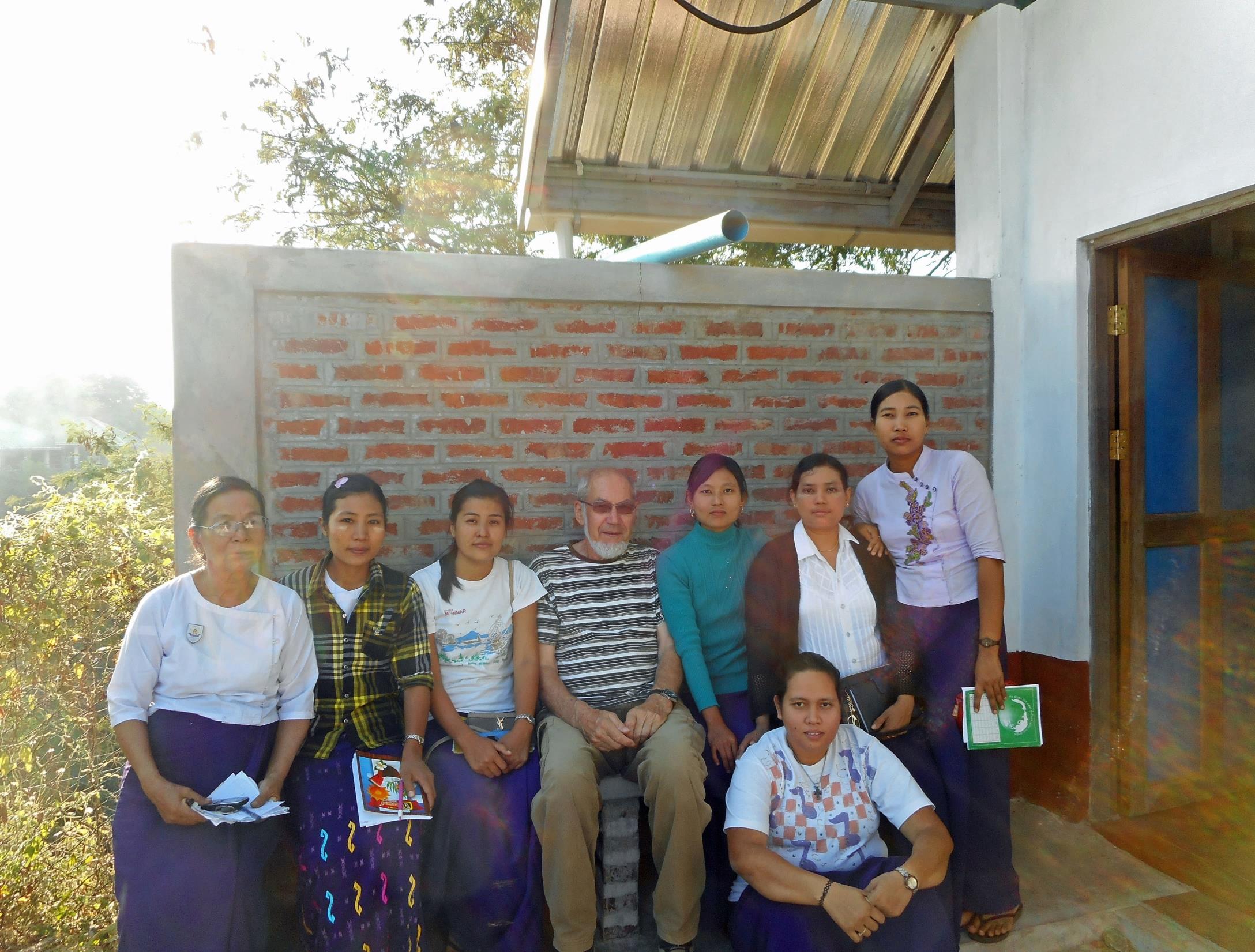 The teachers
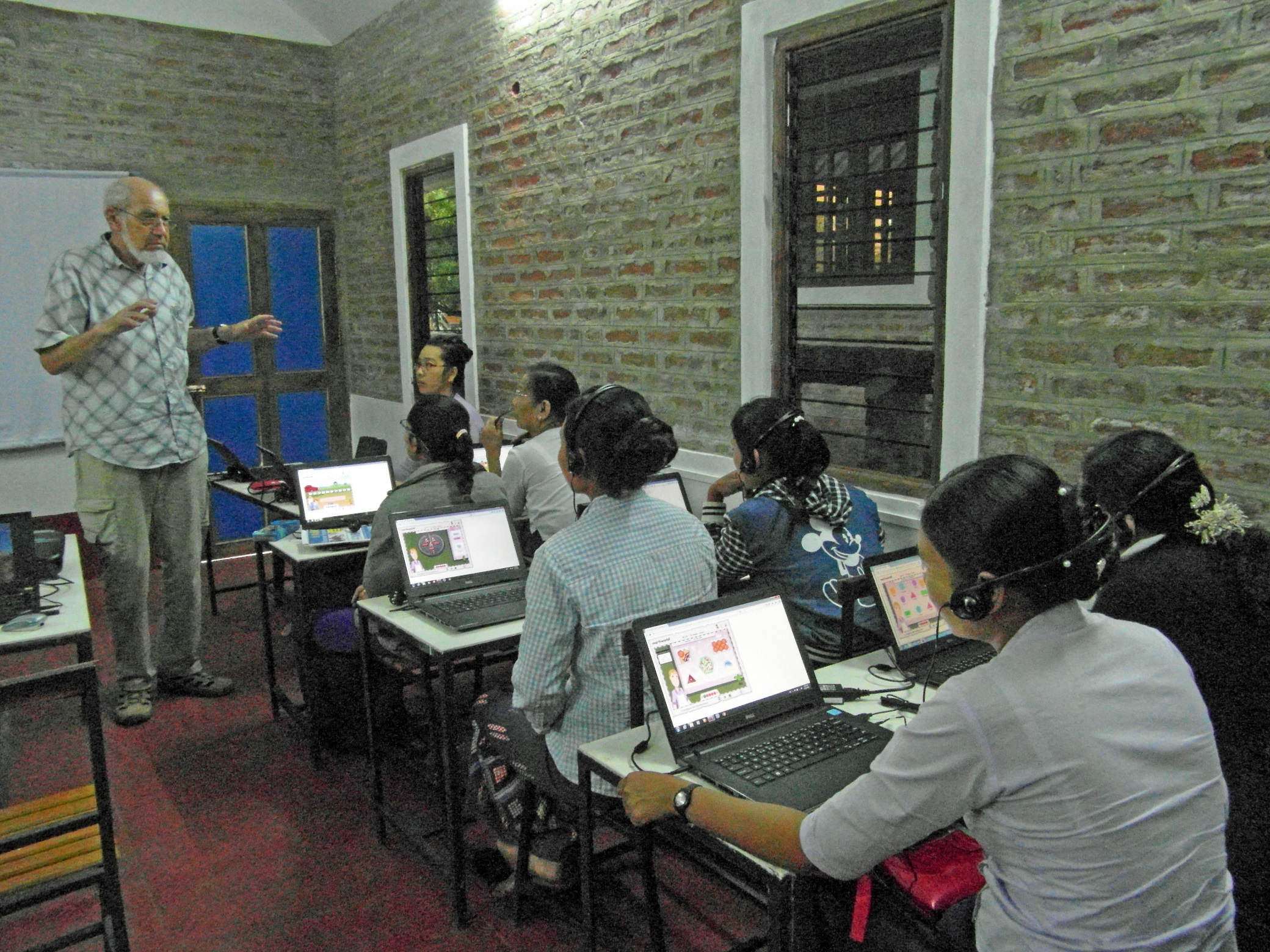 A computer lesson for the teachers
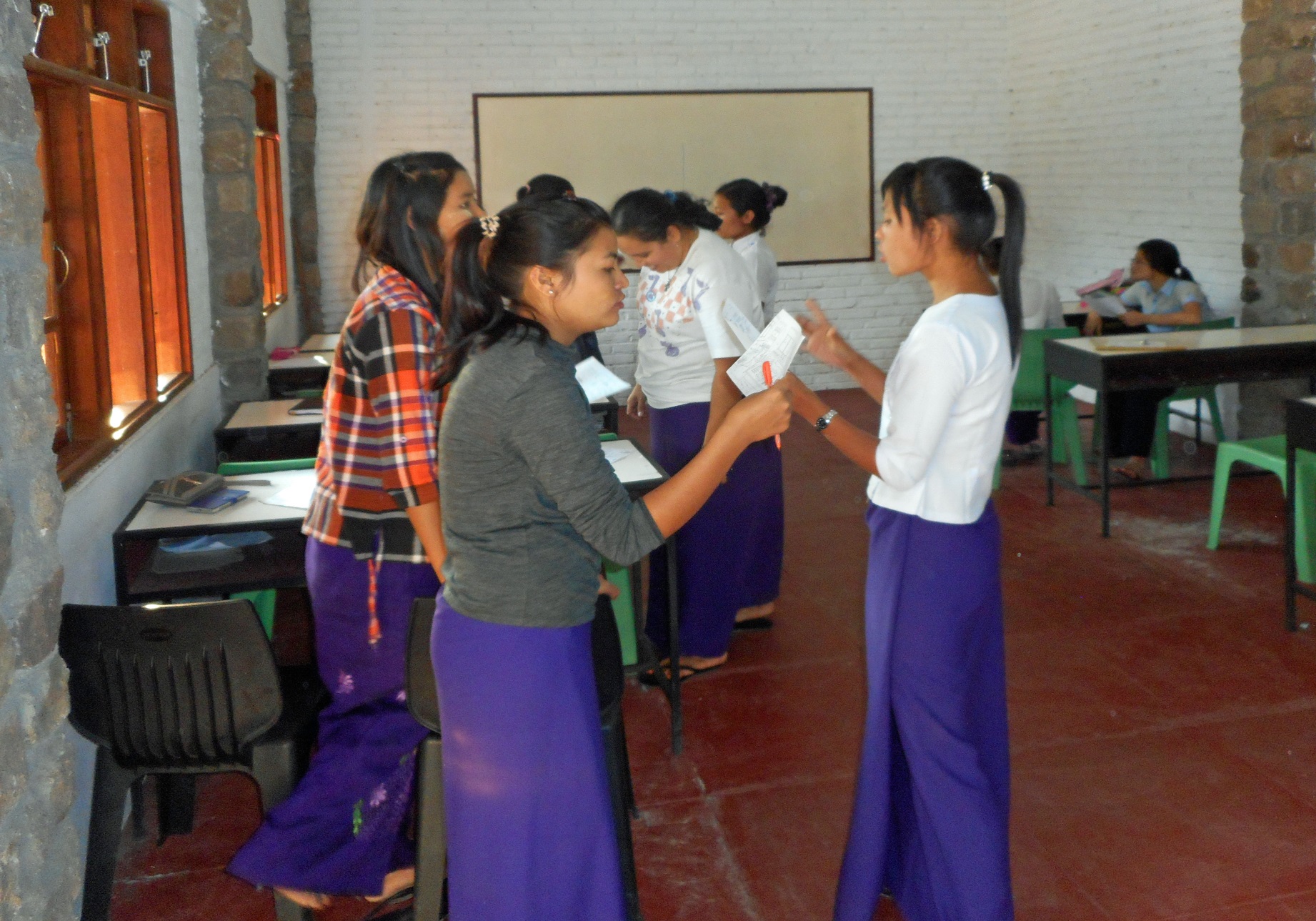 Teachers’ pairwork in English
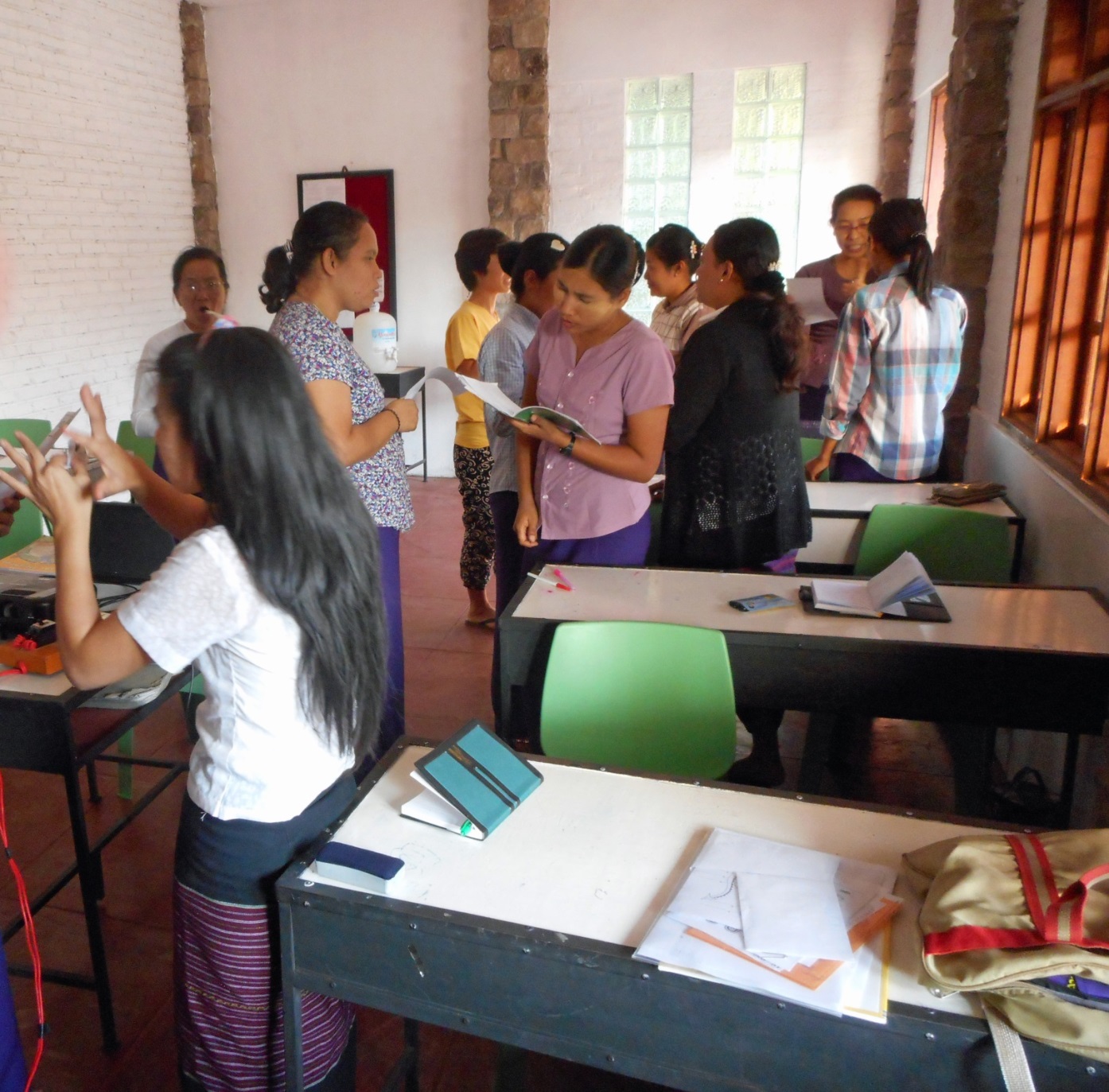 It’s becoming animated!
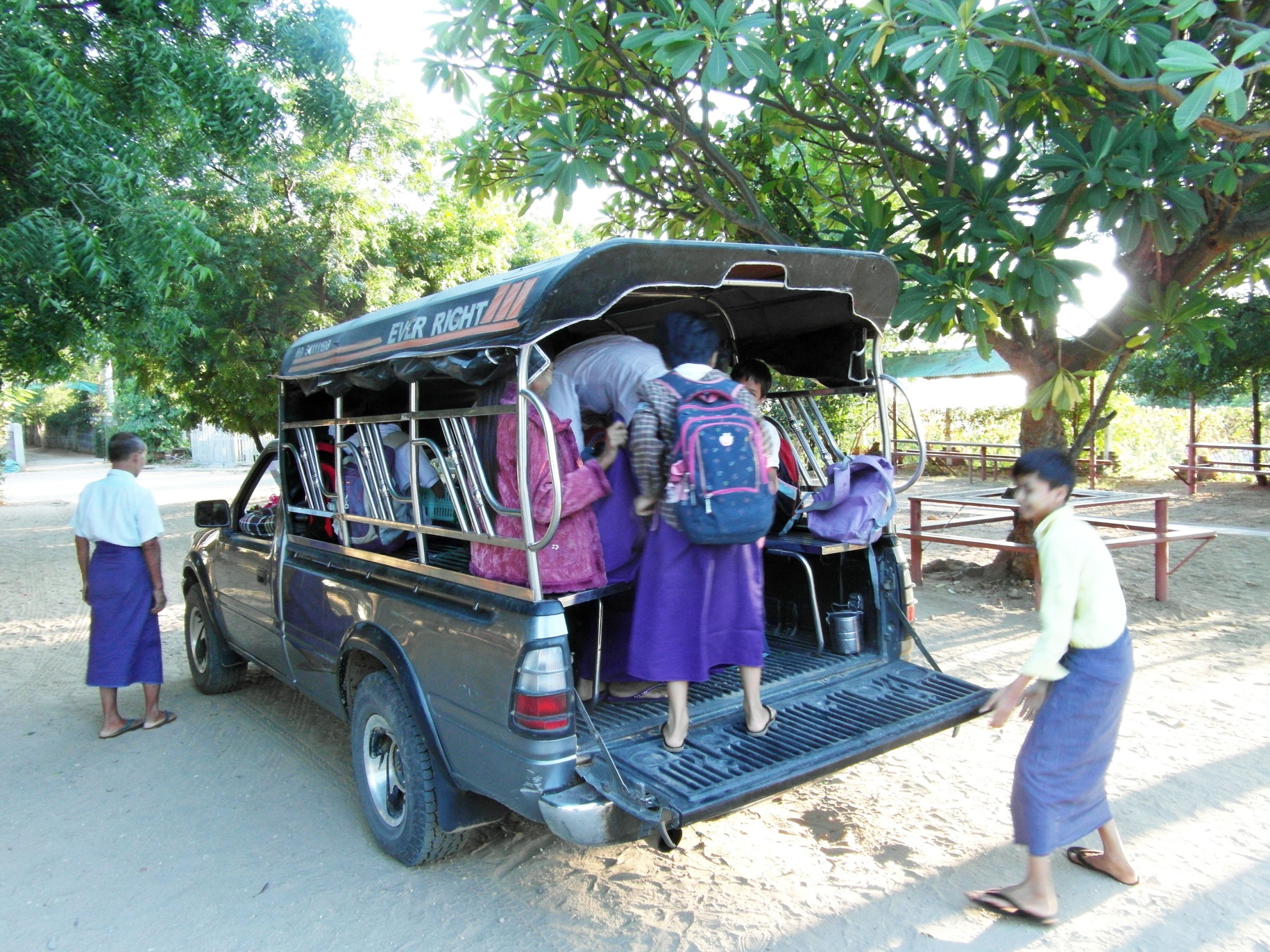 Yes, yes, there is some space left!
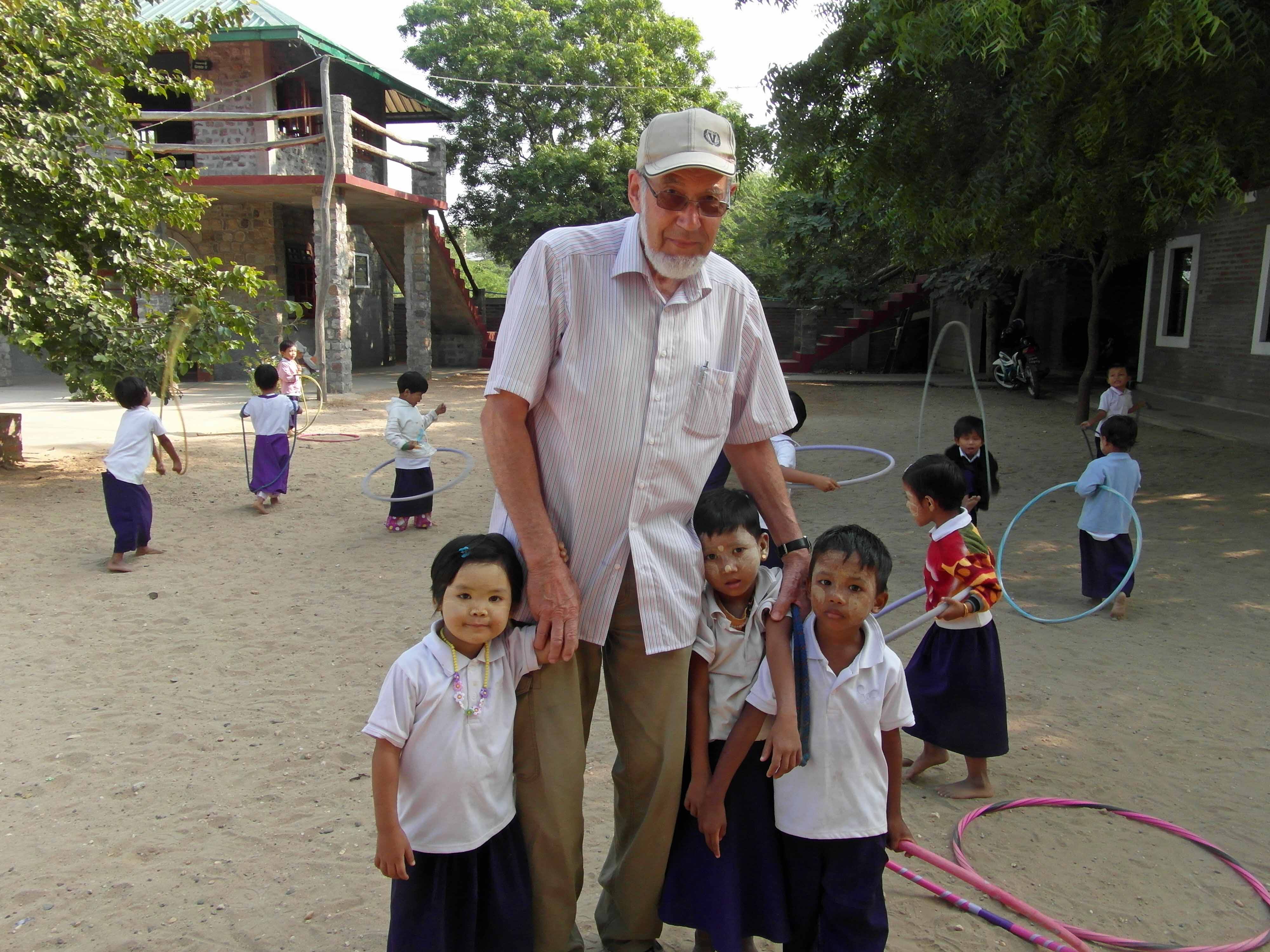 Goodbye after 6 weeks
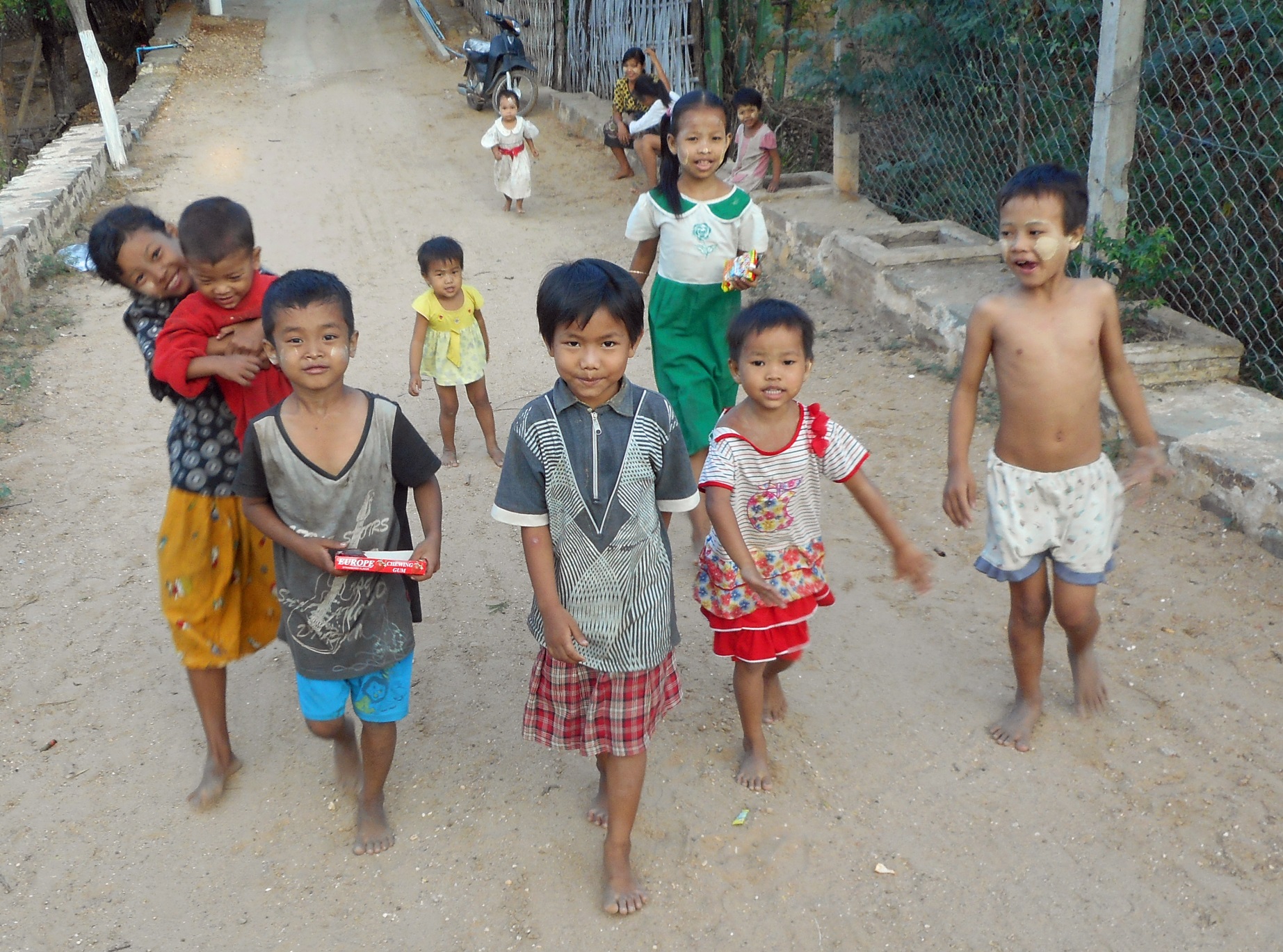 Future students??
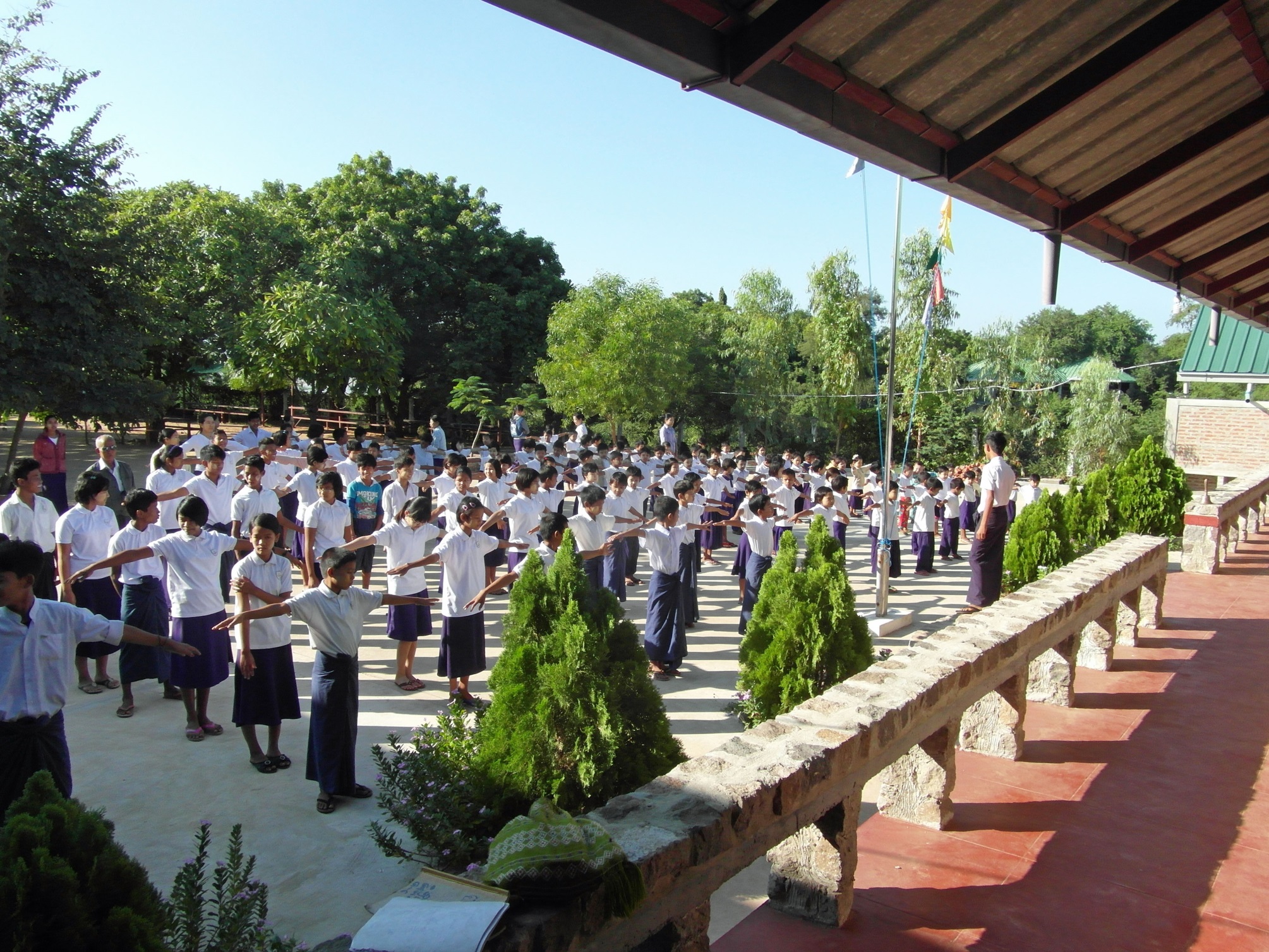 The end